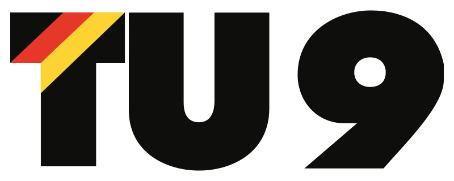 Software als Forschungsdaten
Einführung
[Speaker Notes: Software als Forschungsdaten]
Software vs. Daten in der Forschung
Daten
Wissenschaftliche Daten sind Fakten oder Beobachtungen
Daten schaffen Belege
Software
resultiert aus gestalterischer Arbeit
liefert ein ausführbares Werkzeug
operiert auf Daten

Software und Daten ähneln sich bezüglich Credit und Metriken im Wissenschaftskontext. 
Beide wurden traditionell im Publikationen nicht zitiert.
Katz DS, Niemeyer KE, Smith AM, Anderson WL, Boettiger C, Hinsen K, Hooft R, Hucka M, Lee A, Löffler F, Pollard T, Rios F. (2016) Software vs. data in the context of citation. PeerJ Preprints 4:e2630v1 https://doi.org/10.7287/peerj.preprints.2630v1
Software in der Forschung
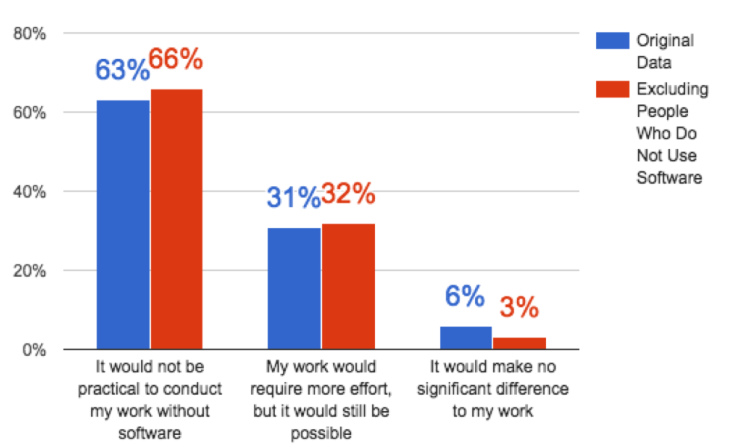 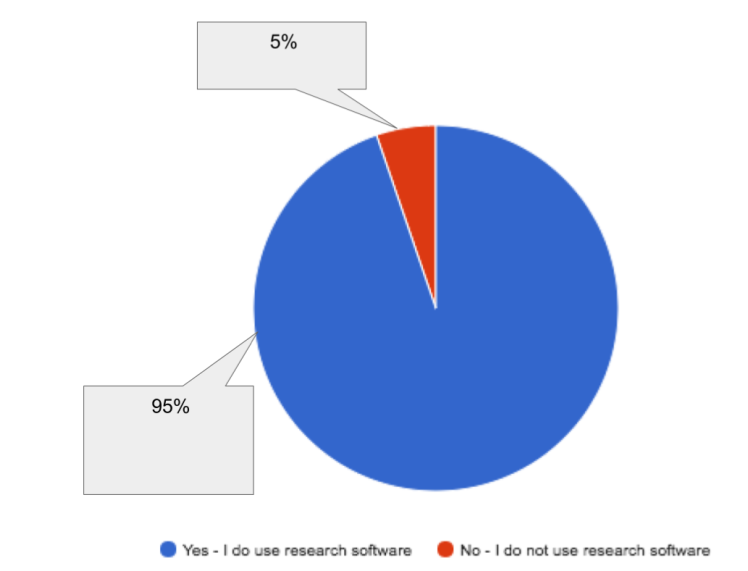 U. Nangia and D. S. Katz, “Track 1 Paper: Surveying the U.S. National Postdoctoral Association Regarding Software Use and Training in Research,” Zenodo, 2017. doi: 10.5281/zenodo.814102
Abfrage
Nutzen Sie Software bei Ihrer Forschung?

Schreiben Sie selber Software/Code?
Für was wird Software genutzt?
Fragestellung
Veröffent-lichung
Visualisierung
Daten-Analyse
Daten-erhebung
Post-Processing
Wissenschaftliche Community
zusammen-arbeiten
Aufbereit. Daten
Analyse-Daten
Roh-daten
Plot
aufbauen
Paper
</>
</>
</>
</>
Code-Skripte
Code-Skripte
Code-Skripte
Code-Skripte
diskutieren
nach-vollziehen
Software
Software
Bibliothek
Zur Unterstützung von Workflows durch Endnutzer
Für häufig genutzte Funktionalitäten / Nachnutzung durch Entwickler
Zum Ansteuern/ Automatisieren von Prozessen
Software-Typen
Forschungssoftware (Research Software):
Zur direkten Nutzung für die Forschung des Entwicklers 
Explizit oder implizit finanziert durch Forschungsförderer, Institutionen …
Infrastruktursoftware
Für eine breitere Nutzerbasis – nicht nur Entwickler
Explizit gefördert durch Forschungsförderer, Institutionen …
Beispiel
Simulation in der Thermodynamik.
versioniert
versioniert
veröffentlicht
versioniert
Gromacs *
</>
</>
</>
</>
Auswertungsskript
Visualisierung
Setup-Skript
Start-Skript
Software-Paket zur Simulation von molekularer Dynamik
Trajektorie (Rohdaten)
Kräfte
Energie
Kraftfelder
Start-Konfiguration
Simulations-parameter
Checkpoint/ Restart-File
Log-File
* http://www.gromacs.org/
[Speaker Notes: Beschreibung des Use-Case, Link zu Gromacs einfügen]
Aufgabe
Welche Software/Codes verwenden Sie in Ihrem aktuellen Forschungsvorhaben?
Was davon ist Open Source, was proprietär?
Für was davon haben Sie eine Lizenz gekauft?
Was davon ist selbstgeschrieben? 
Was davon ist veröffentlicht? Was versioniert?
Wie wird Software referenziert?
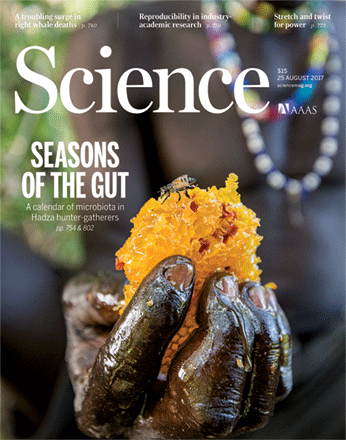 Science: ca. 50% der Artikel beschreiben Software-intensive Projekte
Nature (Jan–Mar 2017): 32 von 40 Artikeln nennen Software (im Schnitt 6,5 Softwarepakete/Artikel)
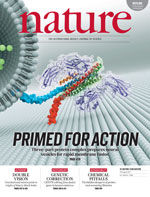 U. Nangia and D. S. Katz, "Understanding Software in Research: Initial Results from Examining Nature and a Call for Collaboration," arXiv, 2017. https://arxiv.org/abs/1706.06527
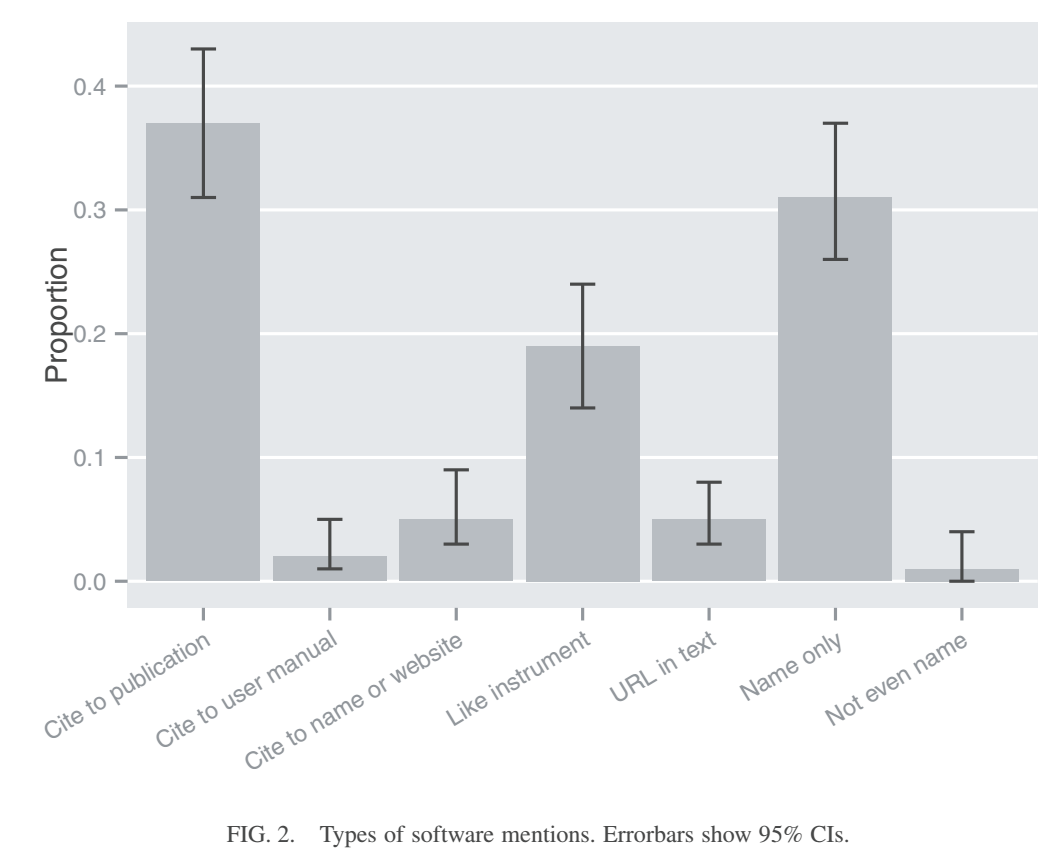 Zufällige Auswahl von 90 Artikeln aus der Biologischen Literatur, darin 286 Nennungen von Software
Howison, J. & Bullard, J. (2016). Software in the scientific literature: Problems with seeing, finding, and using software mentioned in the biology literature. Journal of the Association for Information Science and Technology, 67, 2137--2155. doi: 10.1002/asi.23538
Referenzen
U. Nangia and D. S. Katz, “Track 1 Paper: Surveying the U.S. National Postdoctoral Association Regarding Software Use and Training in Research,” Zenodo, 2017. doi: 10.5281/zenodo.814102
Katz DS, Niemeyer KE, Smith AM, Anderson WL, Boettiger C, Hinsen K, Hooft R, Hucka M, Lee A, Löffler F, Pollard T, Rios F. (2016) Software vs. data in the context of citation. PeerJ Preprints 4:e2630v1 https://doi.org/10.7287/peerj.preprints.2630v1
U. Nangia and D. S. Katz, "Understanding Software in Research: Initial Results from Examining Nature and a Call for Collaboration," arXiv, 2017. https://arxiv.org/abs/1706.06527
Howison, J. & Bullard, J. (2016). Software in the scientific literature: Problems with seeing, finding, and using software mentioned in the biology literature. Journal of the Association for Information Science and Technology, 67, 2137--2155. doi: 10.1002/asi.23538